The Importance of Compensation Claims in Reclaiming  Lives
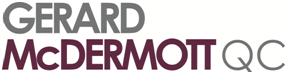 www.mcdermottqc.com
Compensation : Key Issues 
Will there be compensation 
In many cases there won’t be 
If there is a possibility …. will it be straightforward 
If not what do we need to know 
How do I get compensation will I have to show fault 
If so how do I do it 
Who will pay it 
How much will it be – is there a cap 
What can it be used for
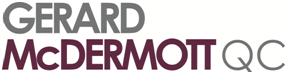 www.mcdermottqc.com
Impact of these claims
Suddenly victim and family have to contend with the immediate aftermath of the accident 
And numerous clinical issues 
And a changed life 
And an impact on the whole family 
Finding out what went on 
Where to get the best treatment
Coping with all this for the individual 
And those closest to the injured party 
Lawyers not the first thought
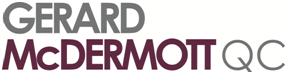 www.mcdermottqc.com
What is our role as lawyers
Actually a lawyer may not be the first person required 
But will often be instructed early 
Case manager may be one of the most important 
With clinical skills 
Maybe language skills where appropriate
Versatile 
Committed 
Able to liaise with hospital, CCG, Agencies etc. 
Practical action first
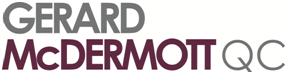 www.mcdermottqc.com
What may be required – accident UK  or elsewhere
Liaison with hospital in locality
Liaison with family 
Funding for relatives arriving or staying longer if overseas visitor 
And repatriation if a foreign claim and family to visit 
If seriously injured here 
May want to start rehab here 
Maybe more joined up here 
Head injury rehab 
SCI Rehab
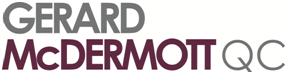 www.mcdermottqc.com
Example
US and SCI 
Extremely good acute care – but at a price 
But 
Few if any rehab centres like Stoke or Oswestry 
Aim to discharge patients quickly 
May be better to aim for repatriation of UK residents once medically stable 
And maybe better for patients and family 
And compensation may be more difficult and limited
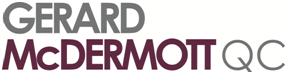 www.mcdermottqc.com
What does a lawyer aim to do
Or what does the law aim to do 
To put the Claimant into the position they would have been in had the accident not happened 
Can we achieve that ? 
If we can’t achieve that what can we do 
Money for: 
Housing 
Support 
Therapy
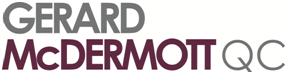 www.mcdermottqc.com
What can we do 
Also money for 
Loss of earnings 
Transport 
Holidays 
Treatment 
Rehabilitation
Aids and equipment 
Exoskeletons 
Specialist wheelchairs
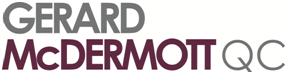 www.mcdermottqc.com
The case
Essentially in every case 
Will need to show fault 
What if liability is denied ?
Then we go to trial or towards trial 
Much preparation 
Witness statements 
Expert evidence on liability 
Negotiation – maybe a JSM 
And perhaps settlement  
Maybe only a small percentage of full liability
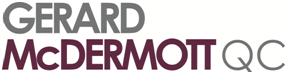 www.mcdermottqc.com
How can we best help reclaim a life  

Getting in early 
Being expert at what we do 
Ensuring funding is sorted out 
Establishing who may be responsible 
Beginning enquiries 
The earlier the better 
Assessing a claim 
And Launching a claim
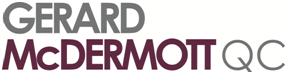 www.mcdermottqc.com
What next
If liability denied – may often want to deal with liability first 
But if admitted or clear  then early instruction enables 
Interim payments 
Case management 
Rehabilitation – perhaps through the Rehab Code
And often  with cooperative insurers 
Housing key in many cases 
Why not discharge to a house or apartment 
Maybe insurers should build or buy some
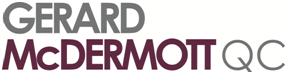 www.mcdermottqc.com
The Team
Any substantial case will need a team 
All should have real expertise 
Still many cases go to non expert firms 
And damage may be done 
The Web can  be a wonderful resource 
But directories may be better 
Or recommendation 
Maybe we should have more accreditation
And substantial cases will need expert counsel 
And in due course the right experts
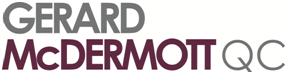 www.mcdermottqc.com
Interim payments
Can be a vital part of reclaiming a life 
Housing – absolutely key 
Renting 
Security  
Adaptation 
Care 
Loss of earnings
Transport
Funds generally 
Therapies 
All part of collaboration
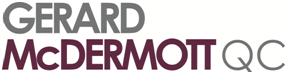 www.mcdermottqc.com
Settlement
After full preparation 
A vital and important day for  the Claimant and family 
A real pressure 
And lawyers are  central but this is the Claimant’s day
Need to be prepared to fight and insurer needs to know that 
Numbers – much better compensation than 20 or even 10 years ago 
And periodical payments a great benefit
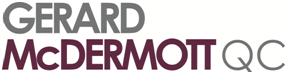 www.mcdermottqc.com
How much is enough
Will depend on the case and the injuries 
A test of reasonableness 
Not whether something can be done or bought more cheaply 
The court must not put the standard of reasonableness too high when considering what is being done to improve a [claimant’s] condition or increase his enjoyment of life…
Compensation and reclaiming lives
Are we successful in meeting the objective ? 
If not how close do we get ?
Key points 
This is always the Claimant’s case 
Only they will ever understand the impact 
But we can help 
Not just compensation 
But how we deal with them 
We have a role – of course 
And compensation can be key even if only partial recovery
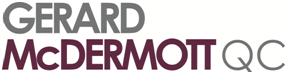 www.mcdermottqc.com
Gerard McDermott QC
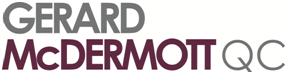 www.mcdermottqc.com